Гаджеты в жизни детей - Детский тайм-менеджмент
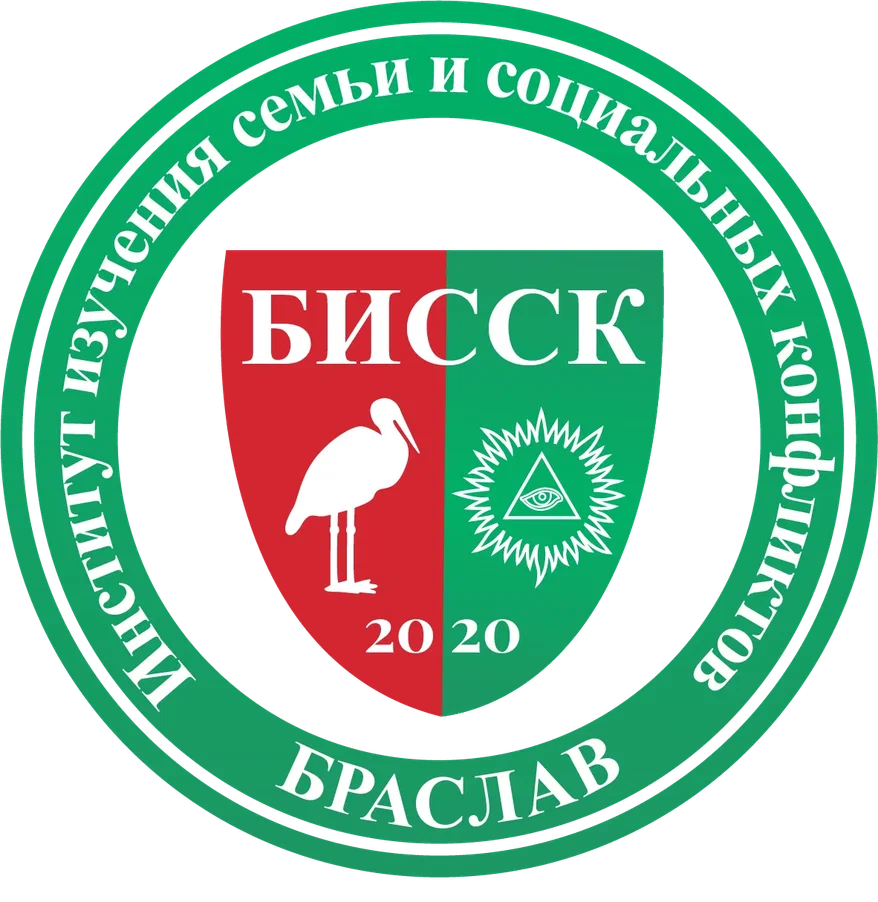 Определение гаджетов и детского тайм-менеджмента
Гаджеты - это электронные устройства, которые предоставляют различные функции и возможности для использования.
Они включают смартфоны, планшеты, компьютеры, игровые приставки и другие подобные устройства.

Детский тайм-менеджмент - это систематический подход к управлению временем, который разработан специально для детей.
Он включает в себя планирование активностей, установление ограничений и поддержку баланса между использованием гаджетов и другими видами деятельности.
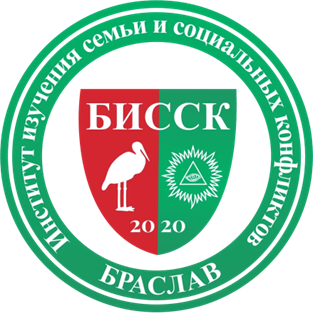 Влияние гаджетов на детей
Образование и доступ к информации

Развлечения и развлекательные приложения

Социальные взаимодействия
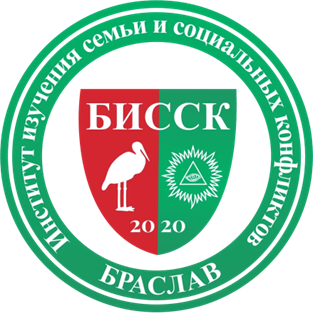 Детский тайм-менеджмент и его значимость
Детский тайм-менеджмент помогает детям развивать навыки планирования и организации своего времени.

Детский тайм-менеджмент включает в себя установление ограничений на использование гаджетов.

Часть детского тайм-менеджмента заключается в предлагании детям разнообразных альтернативных активностей вместо бездумного времяпрепровождения с гаджетами.
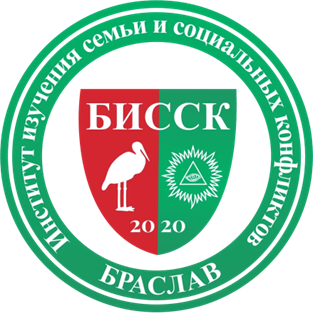 Практические советы по детскому тайм-менеджменту
Установите правила.
Ограничьте время, которое дети могут проводить с гаджетами в течение дня. 
Установите правила о том, какие типы контента или приложений дети могут использовать. 
Помогайте детям планировать свое время с гаджетами. 
Ограничьте использование гаджетов во время семейных мероприятий и обедов, чтобы поощрить более активное общение и взаимодействие.
Будьте гибкими и адаптируйте правила в зависимости от возраста и потребностей ваших детей.
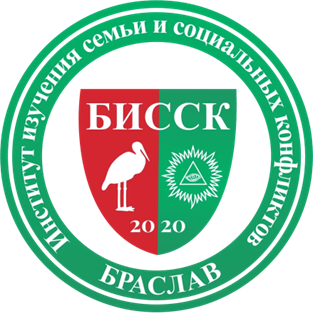 https://www.bissc.site

Записи вебинаров
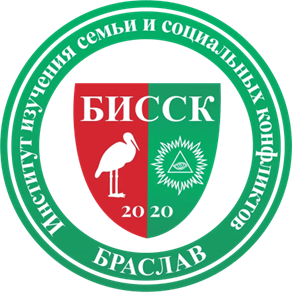